Интегрированный урок для 8-9 класса (математика + биология):«Курить или не курить ?Посчитай и подумай».  Автор: учитель математики МБОУ СОШ № 5 г. Михайловки Волгоградской области Соломатина Татьяна Александровна
1
Прежде чем   закурить, Посчитай и подумай
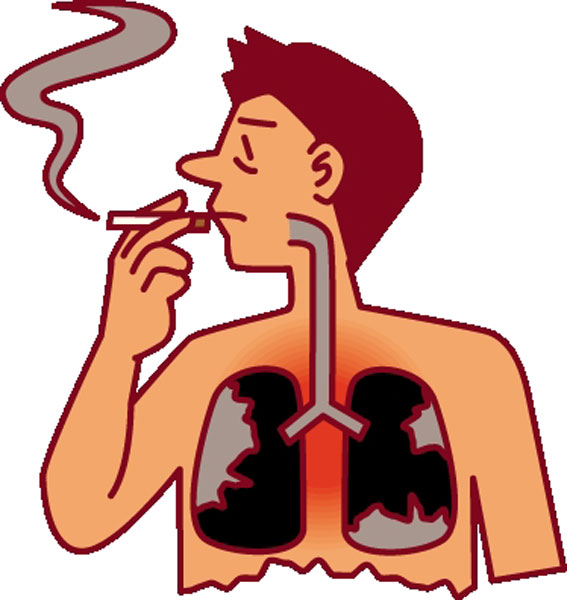 2
Отрезать нос каждому, кто курит, или 60 ударов по стопам!!!!!!
ЦарьМихаил Фёдорович Романов
3
В среднем 80% больных раком легких- курильщики. В  Михайловке в 2013 году зарегистрировано 130  больных  раком легких. Сколько человек могли бы избежать этого недуга?
4
5
После курения уменьшается диаметр артерии на 30%.Чему стал равен  диаметр артерии, если он был равен 20 микрон?
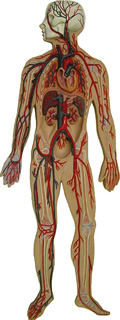 6
У курильщиков кровеносные сосуды менее эластичные, снижается питание головного мозга, слабеет память.
«Курильщики впускают врага в свои уста, который похищает их мозг.»
7
1. В норме пульс составляет 70 ударов минуту. После выкуренной сигареты пульс учащается на 15%-25%. Каков пульс КУРИЛЬЩИКА ?
2. В Михайловке в 2012 году инфаркт перенесли   108 человек. Первопричиной в 25% случаев является курение. Сколько человек могли остаться здоровыми?
8
ЧТО ТАКОЕ ИНФАРКТ?
Происходит закупорка коронарной артерии
  Нарушается питание сердечной мышцы
  Происходит омертвение сердечной мышцы
9
В России курят 50 % юношей и 30 % девушек. В Волгоградской области в 2013 закончат школу году 18 тыс. выпускников. По данным  Всемирной Организации Здравоохранения 25 % курящих умирает преждевременно. Сколько выпускников потеряют в среднем 10-15 лет своей жизни?
10
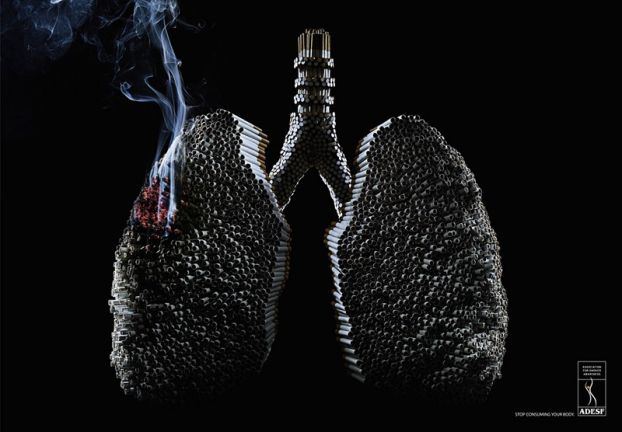 Пассивное курение
Человек пробыл в накуренном помещении 1 час, это равноценно 4 выкуренным сигаретам.1 сигарета разрушает 5% дневной нормы витамина С.Сколько человек потерял витамина С, если дневная норма 60 мг?
11
Социальный вред от курения
До 15% рабочего времени уходит на курение. Рабочий день 8 часов. Сколько рабочего времени теряется из-за курения?
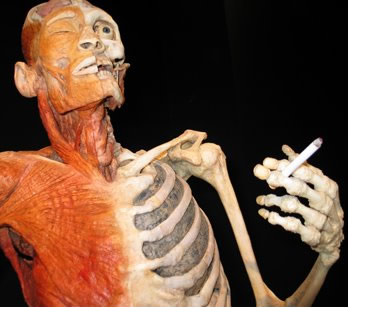 12
Некоторые зарубежные фирмы за одну и ту же работу курильщикам устанавливают зарплату на 15% ниже, чем некурящим.Зарплата-400$.На сколько меньше будет получать курильщик?
13
Меры по ограничению курения:
Запрет на продвижение по службе
В Нью –Йорке за курение в общественных местах штраф 1000 долларов
В Италии за курение в присутствии беременной женщины или ребенка штраф 500 евро.
В Германии и Канаде повышены цены на табачные изделия.
14
Как табак влияет на молодой организм:
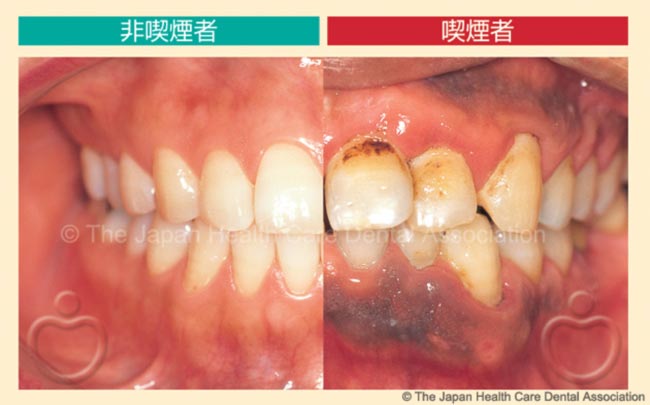 Старит кожу
  Жёлтые зубы
  Плохой запах из рта
  Голос хриплый, прокуренный
  Склонность к простудным заболеваниям
  Пальцы рук, ногти желтеют
  Замедляется рост
  Рак лёгких, губ, горла, кожи
Рождение ослабленного потомства
Преждевременная смерть
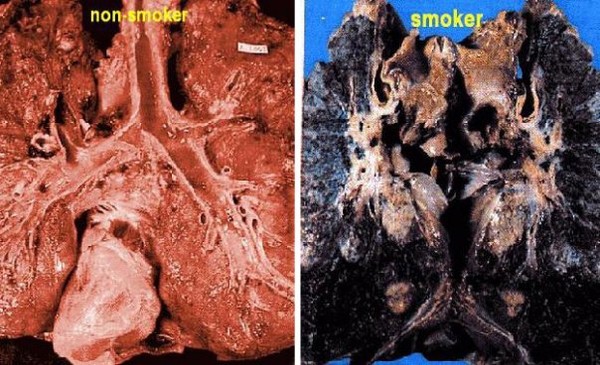 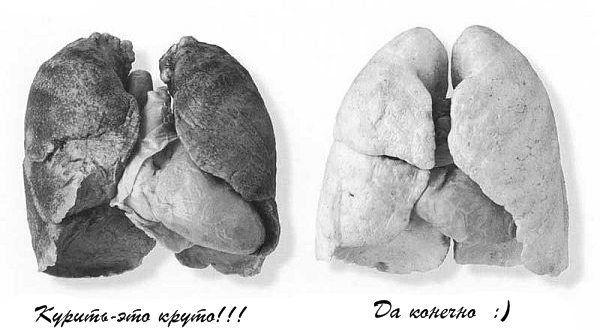 15
«Табак приносит вред телу, разрушает разум, отупляет целые нации …»
                      Бальзак
16